NCP 词汇测试
总分: 10
*此封面页请勿删除，删除后将无法上传至试卷库，添加菜单栏任意题型即可制作试卷。本提示将在上传时自动隐藏。
单选题
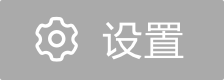 1分
1.    新型冠状病毒 (      )
A
SARS
B
novel coronavirus
C
novel coronavirus
D
close coronavirus
单选题
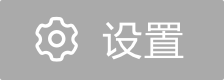 1分
2.    pneumonia (    )
A
牙疼
B
脑炎
C
肺炎
D
发烧
单选题
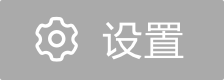 1分
3.    新型冠状病毒感染的肺炎(    )
pneumonia caused by the novel coronavirus
A
B
pneumonia
C
fever
D
cough
单选题
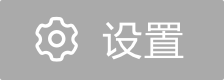 1分
4.    确诊病例  (    )
A
suspect case
B
confirm case
C
suspected case
D
confirmed case
单选题
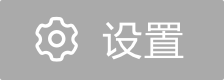 1分
5.    密切接触者  (    )
A
fatality rate
B
close contact
C
contact
D
quarantine
单选题
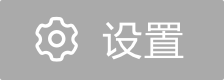 1分
6.    潜伏期  (   )
A
quarantine
B
incubation period
C
transmission
D
medical observation
单选题
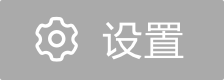 1分
7.    输入性病例 (   )
A
exported case
secondary infection case
B
C
imported case
D
asymptomatic infection
单选题
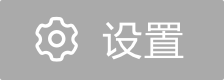 1分
8.    疫情防控 (   )
A
prevention and control
B
epidemic prevention
C
epidemic control
epidemic prevention and control
D
单选题
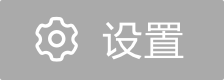 1分
9.    疫苗 (   )
A
goggles
B
transmission
C
vaccine
D
infection
单选题
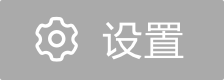 1分
10.  一次性手套(   )
A
dispose gloves
B
medical supplies
C
mask
D
disposable gloves